International Students Taxation Seminar
Rocky Orezzoli, Certified Public Accountant
Resident vs Non-Resident
Separate from immigration status
IRS Publication 519 for Resident Aliens
Resident vs Non Resident
Non Resident Return
Resident Tax Return
Form 1040
Taxed on worldwide income
E-file return
Form 1040NR or Form 1040NR-EZ
Taxed only on US source income
No standard deduction (except F1 students from India)
Cannot e-file; must paper file return
No education credits
Resident and Non Resident Comparison
Resident – US citizen or US resident
Green Card Test
Substantial Presence Test 
    1. 31 days during the current year, and
    2. 183 days during the 3-year period that includes the current year                    and the 2 years immediately before that, counting:
All the days you were present in the current year, and
1/3 of the days you were present in the first year before the current year, and
1/6 of the days you were present in the second year before the current year.
Definition of Resident for Tax purposes
Days present in the US on an F1 are exempt from counting towards the substantial presence test
After 5 calendar years on an F1, days present will count
If you begin the year as a non resident and qualify as a resident at the end of the year, you may be a dual status resident
Please Note
Wei Wu was a citizen and resident of the People's Republic of China immediately prior to his entry into the United States. He is temporarily present in the United States as a graduate student on an F-1 visa. He arrived in the United States on 08-15-2007. Assume that Wei Wu has not changed his immigration status since his arrival in the United States. Determine his residency starting date.
Date of entry into United States: 08-15-2007Student F-1 visa. Exempt Individual for 5 calendar years (2007 through 2011).Then, begin counting 183 days at this date: 01-01-2012.Number of nonexempt days in United States during 2012: 366 daysCurrent year (2012) days in United States × 1 = 366 daysPrior year (2011) days in United States × 1/3 = 0 daysSecond Prior year (2010) days in United States (0) × 1/6 = 0 daysTotal = 366 days
Wei Wu passed the substantial presence test on 07-01-2012 (the 183rd day of 2012). Wei Wu's residency starting date under I.R.C. § 7701(b) is 01-01-2012 (the first day he was present in United States during the calendar year in which he passed the substantial presence test
Residency example
Filing Requirements For F1 Non residents
Form 8843 (Part I and Part III only for all F1/J1 students that have been present for less than 5 calendar years)
Form 1040NR or Form 1040NR-EZ if taxable income above threshold or taxable scholarship income
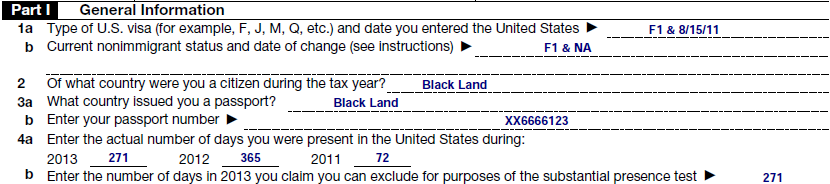 If filing only Form 8843, sign the 2nd page and mail to IRS
If you are mailing Form 8843 and Form 1040NR then you only need to include page 1 of Form 8843
Mailing Form 8843
Department of the Treasury
Internal Revenue Service Center
Austin TX, 73301-0215
Mailing Address for 8843
You must file Form 1040NR-EZ or 1040NR if you have:

Wages or Scholarship Income Exempt by Treaty

Wages/Income of $4,050 or more

Taxable Scholarship Income

A Refund Due of Taxes Withheld

(Full explanation page 6 of Form 1040NR instructions)
https://www.irs.gov/pub/irs-pdf/i1040nr.pdf
Taxable Income
Qualified Education Expenses include:
Tuition and fees required to enroll at or attend an eligible educational institution, and course-related expenses, such as fees, books, supplies, and equipment that are required for the courses 
Room and Board are not qualified education expenses, so the portion of scholarship that exceeds tuition and fees is taxable
University must withhold 14% of taxable scholarship income and remit to IRS
University issues 1042-S to show taxable portion of scholarship and federal tax withheld.  Per IRS, these returns can take up to 6 months to process.
TAXABLE Scholarship Income
IRS Publication 901 with additional information 
Some countries have a tax treaty with the US where scholarship income is exempt from taxes
However, students must complete W-8BEN and have a valid ITIN (Individual Taxpayer Identification Number) to apply for treaty benefits
Tax Treaties
Cannot use if student is going to work on campus (must be issued a Social Security Number)
W-7 is ITIN application 
IRS Publication 1915 has instructions on application
Application usually must be submitted with tax return
Individual Taxpayer Identification Number
F1 students are generally exempt from Social Security and Medicare Taxes
Must be on campus employment or on Curricular or Optional Practical Training (CPT or OPT)
If these taxes are withheld in error, can request refund from employer or IRS (Form 843 and 8316)
Social Security/Medicare Tax
Rocky Orezzoli
Certified Public AccountantPhone: 561-212-6085Email: rorezzoli@gmail.comwww.orezzolicpa.com